Figure 3.  GABAergic phenotype and expression of Dlx1 and Mash1 in cells migrating around dorsal (A1,B1,C,D1,E1) and ...
Cereb Cortex, Volume 13, Issue 2, February 2003, Pages 203–214, https://doi.org/10.1093/cercor/13.2.203
The content of this slide may be subject to copyright: please see the slide notes for details.
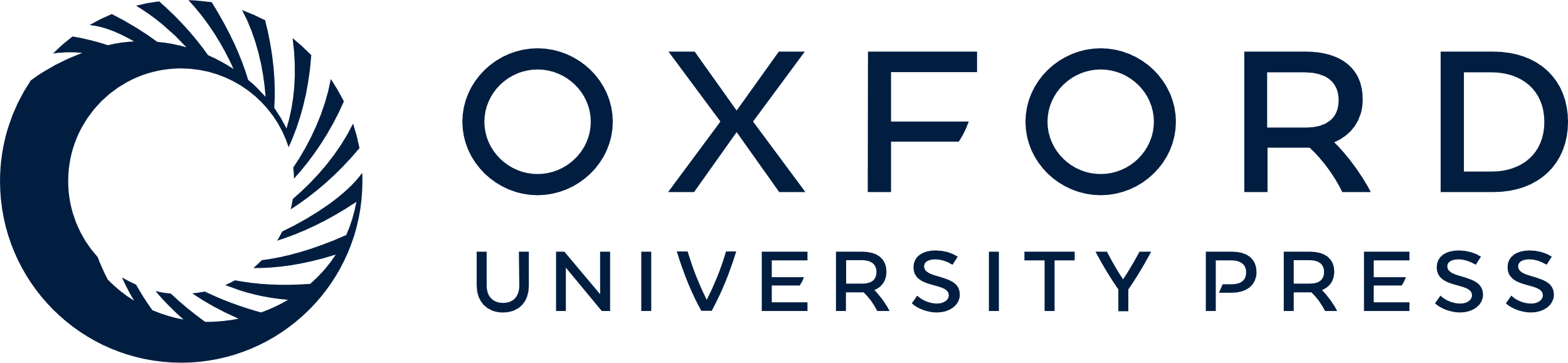 [Speaker Notes: Figure 3.  GABAergic phenotype and expression of Dlx1 and Mash1 in cells migrating around dorsal (A1,B1,C,D1,E1) and lateral (A2,B2,D2,E2) cortical explants cultured for 2 (A,C,D,E) or 3 (B) days. The long-distance-migratory neurons observed around dorsal explants of E12.5 (B1) and E13.5 (C,C′) cortex were GABA-immunopositive after 2 or 3 days in vitro (cf. A1 and B1). Strongly GABA-immunoreactive cells with small expansions on their neurites were observed in E12.5 lateral explants (A2, A2′, B2) from the beginning of the culture (not shown). (C′) and (A2′) are high-magnification views of GABAergic cells in (C) and (A2), respectively. A large proportion of cells that migrated around dorsal cortex explants expressed Dlx1 (D1) and Mash1 (E1) weakly (open arrowheads point to one labeled cell in each case). Expression of Dlx1 and Mash1 around lateral explants (D2,E2) and within the thickness of the same explants (D2′,E2′) show that a few cells scattered within explants strongly express Dlx1 (D2′, black arrowheads) and a few cells around or within explants weakly express Mash1 (E2,E2′, open arrowheads). Scale bars = 50 μm.


Unless provided in the caption above, the following copyright applies to the content of this slide: © Oxford University Press]